Warmup
A programmer’s roommate tells him, “Would you mind going to the store and picking up a loaf of bread. Also, if they have eggs, get a dozen.”
The programmer returns with 12 loaves of bread.
Section 3:HW4, ADTs, and more
Slides by Vinod Rathnam

with material from Alex Mariakakis,
Krysta Yousoufian, Mike Ernst, Kellen Donohue
Agenda
Announcements
HW3: due tonight at 11pm
HW4: due next Thursday October 22nd
Polynomial arithmetic
Abstract data types (ADT)
Representation invariants (RI)
Abstraction Functions
Further information found in Calendar/info & docs/handouts link on website
HW4: Polynomial Graphing Calculator
Problem 0: Write pseudocode algorithms for polynomial operations
Problem 1: Answer questions about RatNum
Problem 2: Implement RatTerm
Problem 3: Implement RatPoly
Problem 4: Implement RatPolyStack
Problem 5: Try out the calculator
RatThings
RatNum
ADT for a Rational Number
Has NaN
RatTerm
Single polynomial term
Coefficient (RatNum) & degree
RatPoly
Sum of RatTerms
RatPolyStack
Ordered collection of RatPolys
Polynomial Addition
(5x4 + 4x3 - x2 + 5)
(3x5 - 2x3 + x – 5)
+
Polynomial Addition
(5x4 + 4x3 - x2 + 5)
(3x5 - 2x3 + x – 5)
+
5x4 + 4x3 - x2   0x   + 5
3x5  	0x4  - 2x3  0x2 +  x   – 5
+
Polynomial Addition
(5x4 + 4x3 - x2 + 5)
(3x5 - 2x3 + x – 5)
+
5x4 + 4x3 - x2   0x   + 5
3x5  	0x4  - 2x3  0x2 +  x   – 5
+
Polynomial Addition
(5x4 + 4x3 - x2 + 5)
(3x5 - 2x3 + x – 5)
+
5x4 + 4x3 - x2   0x   + 5
3x5  	0x4  - 2x3  0x2 +  x   – 5
+
3x5 + 5x4 - 2x3 - x2 +  x   + 0
Polynomial Subtraction
(5x4 + 4x3 - x2 + 5)
(3x5 - 2x3 + x – 5)
-
5x4 + 4x3 - x2   0x   + 5
3x5  	0x4  - 2x3  0x2 +  x   – 5
-
Polynomial Subtraction
(5x4 + 4x3 - x2 + 5)
(3x5 - 2x3 + x – 5)
-
5x4 + 4x3 - x2   0x   + 5
3x5  	0x4  - 2x3  0x2 +  x   – 5
-
Polynomial Subtraction
(5x4 + 4x3 - x2 + 5)
(3x5 - 2x3 + x – 5)
-
5x4 + 4x3 - x2   0x   + 5
3x5  	0x4  - 2x3  0x2 +  x   – 5
-
-3x5 + 5x4 + 6x3 - x2 -  x   + 10
Polynomial Multiplication
(4x3 - x2 + 5)
(x – 5)
*
Polynomial Multiplication
(4x3 - x2 + 5)
(x – 5)
*
4x3 - x2 + 5
x – 5
*
Polynomial Multiplication
(4x3 - x2 + 5)
(x – 5)
*
4x3 - x2 + 5
x – 5
*
-20x3 + 5x2      – 25
Polynomial Multiplication
(4x3 - x2 + 5)
(x – 5)
*
4x3 - x2 + 5
x – 5
*
-20x3 + 5x2      – 25
4x4    -x3      + 5x
Polynomial Multiplication
(4x3 - x2 + 5)
(x – 5)
*
4x3 - x2 + 5
x – 5
*
-20x3 + 5x2      – 25
4x4    -x3      + 5x
+
4x4  -21x3 + 5x2 + 5x - 25
Polynomial Division
(5x6 + 4x4 – x3 + 5)
(x3 - 2x – 5)
/
Polynomial Division
(5x6 + 4x4 – x3 + 5)
(x3 - 2x – 5)
/
x3 - 2x – 5
5x6 + 4x4 – x3 + 5
Polynomial Division
1  0 -2 -5
5  0  4  -1  0  0  5
Polynomial Division
5
1  0 -2 -5
5  0  4  -1  0  0  5
Polynomial Division
5
1  0 -2 -5
5  0  4  -1  0  0  5
5  0-10 -25
Polynomial Division
5
1  0 -2 -5
5  0  4  -1  0  0  5
5  0-10 -25
0  0 14  24
Polynomial Division
5
1  0 -2 -5
5  0  4  -1  0  0  5
5  0-10 -25
0  0 14  24
14  24 0
Polynomial Division
5  0
1  0 -2 -5
5  0  4  -1  0  0  5
5  0-10 -25
0  0 14  24
14  24 0
Polynomial Division
5  0
1  0 -2 -5
5  0  4  -1  0  0  5
5  0-10 -25
0  0 14  24
14  24 0
14  24 0  0
Polynomial Division
5  0 14
1  0 -2 -5
5  0  4  -1  0  0  5
5  0-10 -25
0  0 14  24
14  24 0
14  24 0  0
Polynomial Division
5  0 14
1  0 -2 -5
5  0  4  -1  0  0  5
5  0-10 -25
0  0 14  24
14  24 0
14  24 0  0
14  0 -28 -70
Polynomial Division
5  0 14
1  0 -2 -5
5  0  4  -1  0  0  5
5  0-10 -25
0  0 14  24
14  24 0
14  24 0  0
14  0 -28 -70
0  24  28  70
Polynomial Division
5  0 14
1  0 -2 -5
5  0  4  -1  0  0  5
5  0-10 -25
0  0 14  24
14  24 0
14  24 0  0
14  0 -28 -70
0  24  28  70
24  28  70 5
Polynomial Division
5  0 14 24
1  0 -2 -5
5  0  4  -1  0  0  5
5  0-10 -25
0  0 14  24
14  24 0
14  24 0  0
14  0 -28 -70
0  24  28  70
24  28  70 5
24  0  -48 -120
Polynomial Division
5  0 14 24
1  0 -2 -5
5  0  4  -1  0  0  5
5  0-10 -25
0  0 14  24
14  24 0
14  24 0  0
14  0 -28 -70
0  24  28  70
24  28  70 5
24  0  -48 -120
0   28 118 125
Polynomial Division
(5x6 + 4x4 – x3 + 5)
(x3 - 2x – 5)
/
5x3 + 14x + 24
Polynomial Division
(5x6 + 4x4 – x3 + 5)
(x3 - 2x – 5)
/
28x2 + 118x + 125
+
5x3 + 14x + 24
x3 - 2x – 5
ADT Example: Line
Suppose we want to make a Line class that represents lines on the Cartesian plane
.
.
See http://courses.cs.washington.edu/courses/cse331/15sp/concepts/specifications.html
 for more
ADT Example: Line
/**
 * This class represents the mathematical concept of a line segment.
 *
 * A line is an immutable line segment on the 2D plane that has endpoints p1
 * and p2
 */
public class Line {
…
}
ADT Example: Circle
Circle on the Cartesian coordinate plane
.
Circle: Class Specification
What represents the abstract state of a Circle?
What are some properties of a circle we can determine?
How can we implement this?
What are some ways to “break” a circle?
[Speaker Notes: What represents the abstract state of a Circle?
Center
Radius
What are some properties of a circle we can determine?
Circumference 
Area
How can we implement this?
#1: Center, radius
#2: Center, edge
#3: Corners of diameter
How can we implement this?
#1: Center, radius
#2: Center, edge
#3: Corners of diameter]
Representation Invariants
Constrains an object’s internal state
Maps concrete representation of object to a boolean
If representation invariant is false/violated, the object is “broken” – doesn’t map to any abstract value
Circle Implementation 1
public class Circle1 {
	private Point center;
	private double rad;

	// Rep invariant:
	//
    
	//  ...
}
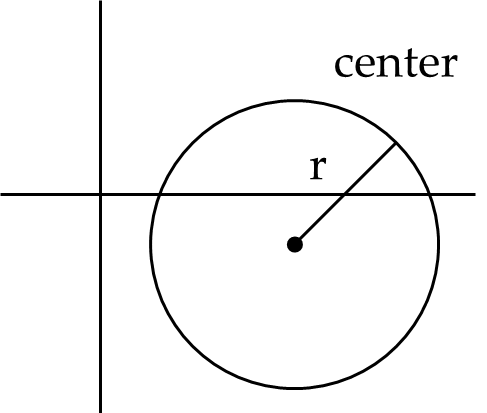 Circle Implementation 1
public class Circle1 {
	private Point center;
	private double rad;
    
	// Rep invariant:
	// center != null && rad > 0
    
	//  ...
}
Circle Implementation 2
public class Circle2 {
	private Point center;
	private Point edge; 

	// Rep invariant:
	//
        
	//    ...
}
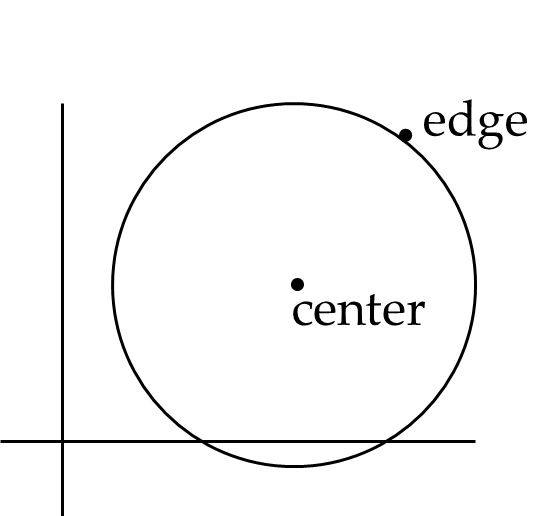 Circle Implementation 2
public class Circle2 {
	private Point center;
	private Point edge; 

	// Rep invariant:
	// center != null &&
    // edge != null && 		  
    // !center.equals(edge)   
	//    ...
}
Circle Implementation 3
public class Circle3 {
	private Point corner1, corner2;
    
	// Rep invariant:
	//
    
	
	//    ...
}
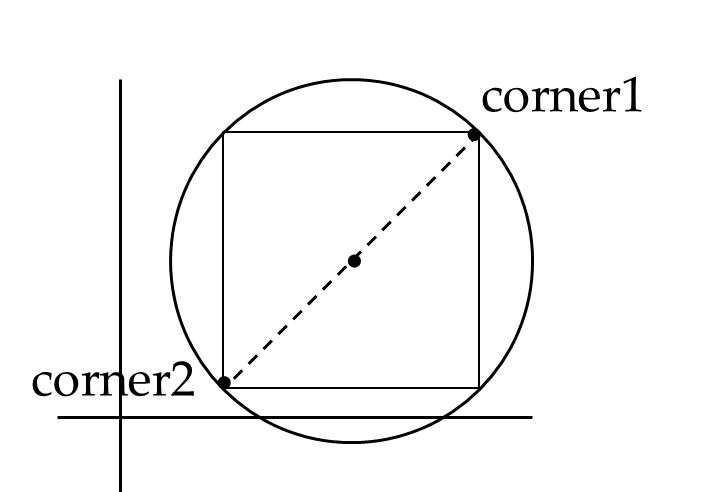 Circle Implementation 3
public class Circle3 {
	private Point corner1, corner2;
    
 	// Rep invariant:
	// corner1 != null && 
    // corner2 != null &&
    // !corner1.equals(corner2)
	//    ...
}
Checking Rep Invariants
Representation invariant should hold before and after every public method
Write and use checkRep()
Call before and after public methods
Make use of Java’s assert syntax!
OK that it adds extra code
Asserts won’t be included on release builds
Important for finding bugs
checkRep() Example with Asserts
public class Circle1 {
	private Point center;
	private double rad;

	private void checkRep() {
       		assert center != null : “This does not have a 						  center”;	
		assert radius > 0 : “This circle has a negative 				     radius”;
	}
}
A lot neater!
Using Asserts
To enable asserts: Go to Run->Run Configurations…->Arguments tab-> input 
   –ea in VM arguments section
Do this for every test file
Demo!
Abstraction Function
Abstraction function: a mapping from internal state to abstract value
Abstract fields may not map directly to representation fields
Circle has radius but not necessarily 
private int radius;
Internal representation can be anything as long as it somehow encodes the abstract value
Representation Invariant excludes values for which the abstraction function has no meaning
Circle Implementation 1
public class Circle1 {
	private Point center;
	private double rad;

	// Abstraction function:
	// AF(this) = a circle c such that
	//     c.center = 
	//     c.radius = 
    
	// Rep invariant:
	// center != null && rad > 0
    
	//  ...
}
Circle Implementation 1
public class Circle1 {
	private Point center;
	private double rad;

	// Abstraction function:
	// AF(this) = a circle c such that
	//     c.center = this.center
	//     c.radius = this.rad
    
	// Rep invariant:
	// center != null && rad > 0
    
	//  ...
}
Circle Implementation 2
public class Circle2 {
	private Point center;
	private Point edge; 

	// Abstraction function:
	// AF(this) = a circle c such that
	//     c.center = 
	//     c.radius = 

	// Rep invariant:
	// center != null && edge ! null &&    	  	 	   !center.equals(edge)
        
	//    ...
}
Circle Implementation 2
public class Circle2 {
	private Point center;
	private Point edge; 

	// Abstraction function:
	// AF(this) = a circle c such that
	//     c.center = this.center
	//     c.radius = sqrt((center.x-edge.x)^2 + 				     (center.y-edge.y)^2)

	// Rep invariant:
	// center != null && edge ! null && 			   !center.equals(edge)
        
	//    ...
}
Circle Implementation 3
public class Circle3 {
	private Point corner1, corner2;
    
	// Abstraction function:
	// AF(this) = a circle c such that
	//     c.center = 
	//     c.radius =

	// Rep invariant:
	// corner1 != null && corner2 != null && 	 	   !corner1.equals(corner2)
    
	//    ...
}
Circle Implementation 3
public class Circle3 {
	private Point corner1, corner2;
    
	// Abstraction function:
	// AF(this) = a circle c such that
	//     c.center = <(corner1.x + corner2.x) / 2,  			     (corner.y + corner2.y) / 2>

	//     c.radius = (1/2)*sqrt((corner1.x-				     corner2.x)^2 + (corner1.y-				     corner2.y)^2)
 
	// Rep invariant:
	// corner1 != null && corner2 != null && 	 	   !corner1.equals(corner2)
    
	//    ...
}
ADT Example: NonNullStringList
public class NonNullStringList  {
	// Abstraction function:
	// ??

	// Rep invariant:
	// ??
	
	public void add(String s) { ... } 
	public boolean remove(String s) { ... }
	public String get(int i) { ... } 
}
NonNullStringList Implementation 1
public class NonNullStringList  {
	// Abstraction function:
	// Index i in arr contains the ith element in the 	   list 
	
	// Rep invariant:
	// RI = [0,count-1] != null
	
	private String[] arr;
	private int count;

	public void add(String s) { ... } 
	public boolean remove(String s) { ... }
	public String get(int i) { ... } 
}
Problems?
NonNullStringList Implementation 2
public class NonNullStringList  {
	// Abstraction function:
	// Value in the nth node after head contains the 	   nth item in the list 	
	
	// Rep invariant:
	// RI = Head has size nodes after it, each whose 	   value is non-null, no cycle in ListNodes

	public int size;
	public ListNode head;

	public void add(String s) { ... } 
	public boolean remove(String s) { ... }
	public String get(int i) { ... } 
}